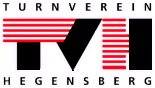 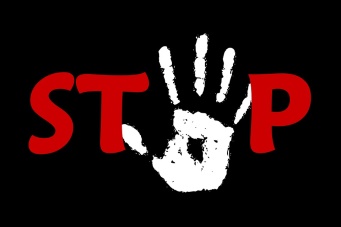 SelbstschutzWorkshop für Frauen
am Sa., 20. April 2024 von 9:30 – 12:30 Uhr                                                  in der Turnhalle Hegensberg
- 	Übungen zur Selbstbehauptung (Körperhaltung, Stimme, ...) für ein selbstsicheres Auftreten 
- 	Sensibilisierung über mögliche Gefahrsituationen 
- 	Präventive Maßnahmen zur Vermeidung von Gewalt 
-	Erlernen von einfachen, aber wirksamen  Verteidigungstechniken gegen Angriffe 
Erlernen von Maßnahmen und Techniken zur Hilfe für bedrohte Personen
Inhalte
Bewusstsein für Gefahrensituationen und Handlungsoptionen verbessern 
Mentale Stärke, Willenskraft und Resistenz gegen Stresssituationen aufbauen (Selbstbewusstsein, Entschlusskraft und Zielstrebigkeit) 
-	Steigerung des Reaktionsvermögens (mental und körperlich)
Ziele
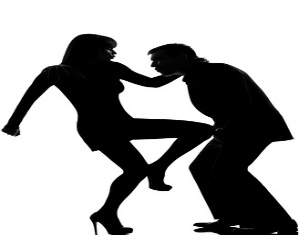 Die Kursgebühr beträgt 20,00 Euro 
max. 12 Teilnehmerinnen
Keine Vorkenntnisse erforderlich
Teilnahme in Sportschuhen und bequemer Sportkleidung
Infos
Weitere Infos und das Anmeldeformular zum Workshop erhalten alle Interessierten in der Geschäftsstelle des TV Hegensberg (info@tvhegensberg.de)